UPDATES on INSIDE MECHANICS
All design of mechanical parts of Inside are defined and frozen.
Construction of mechanical parts started (Torino INFN workshop)
	Cooling panel  ready
	Chariot and shoulder  need external workshop (welded parts). Waiting for quotation. 
	Heads  in progress

Delivery of some commercial parts delayed due to the new invoicing method.
Purchase of other commercial parts needs new market recognition. Regular suppliers reject the new invoicing method.
B. Giraudo
INFN torino
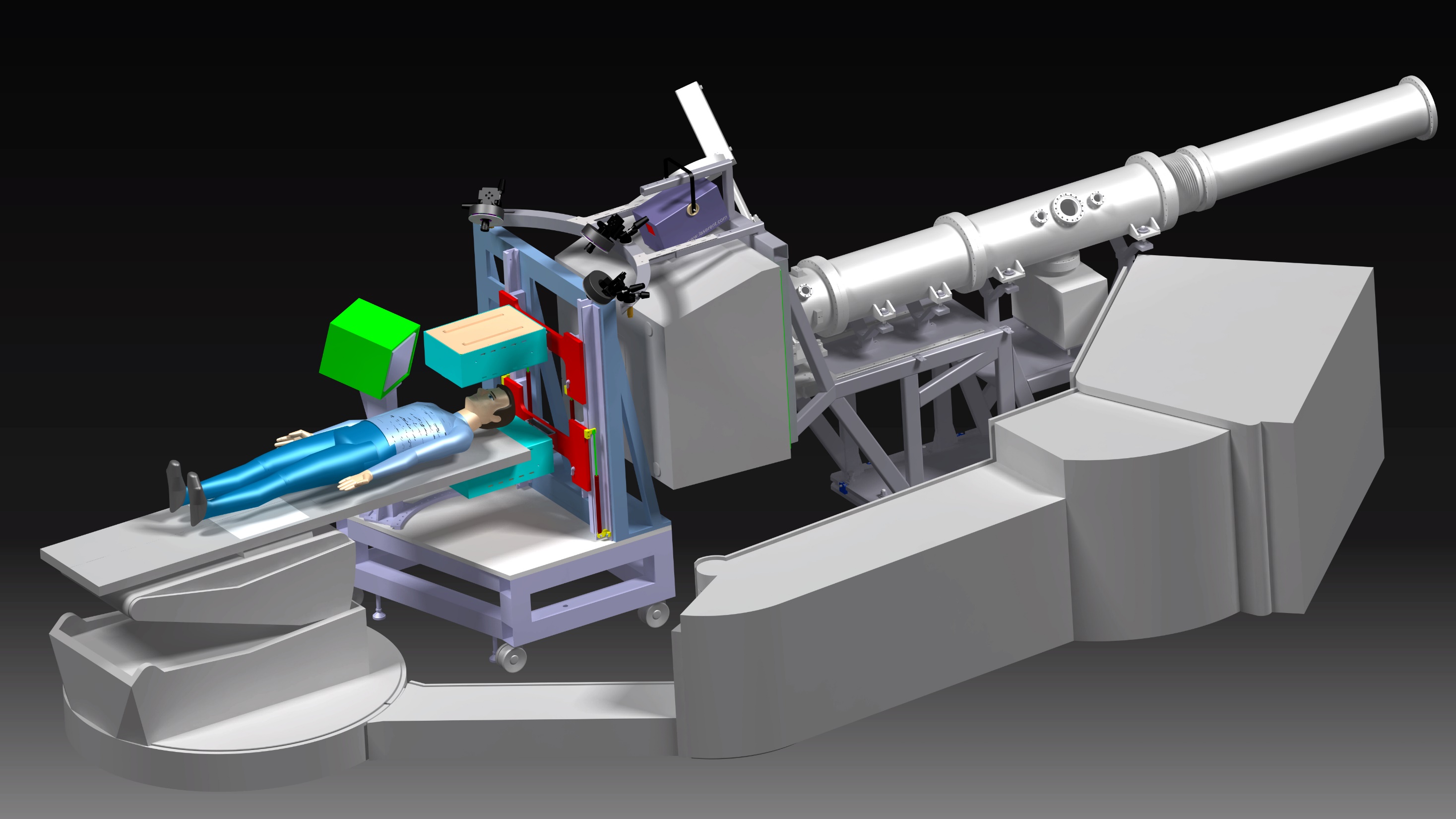 Disegno Globale
Estensione corsa max ±400 mm
Dimensione longitudinale Testa +5 mm
Taglio sulla base
G. Giraudo
Roma 18/12/2014
Disegno Globale
Posizionamento Profiler
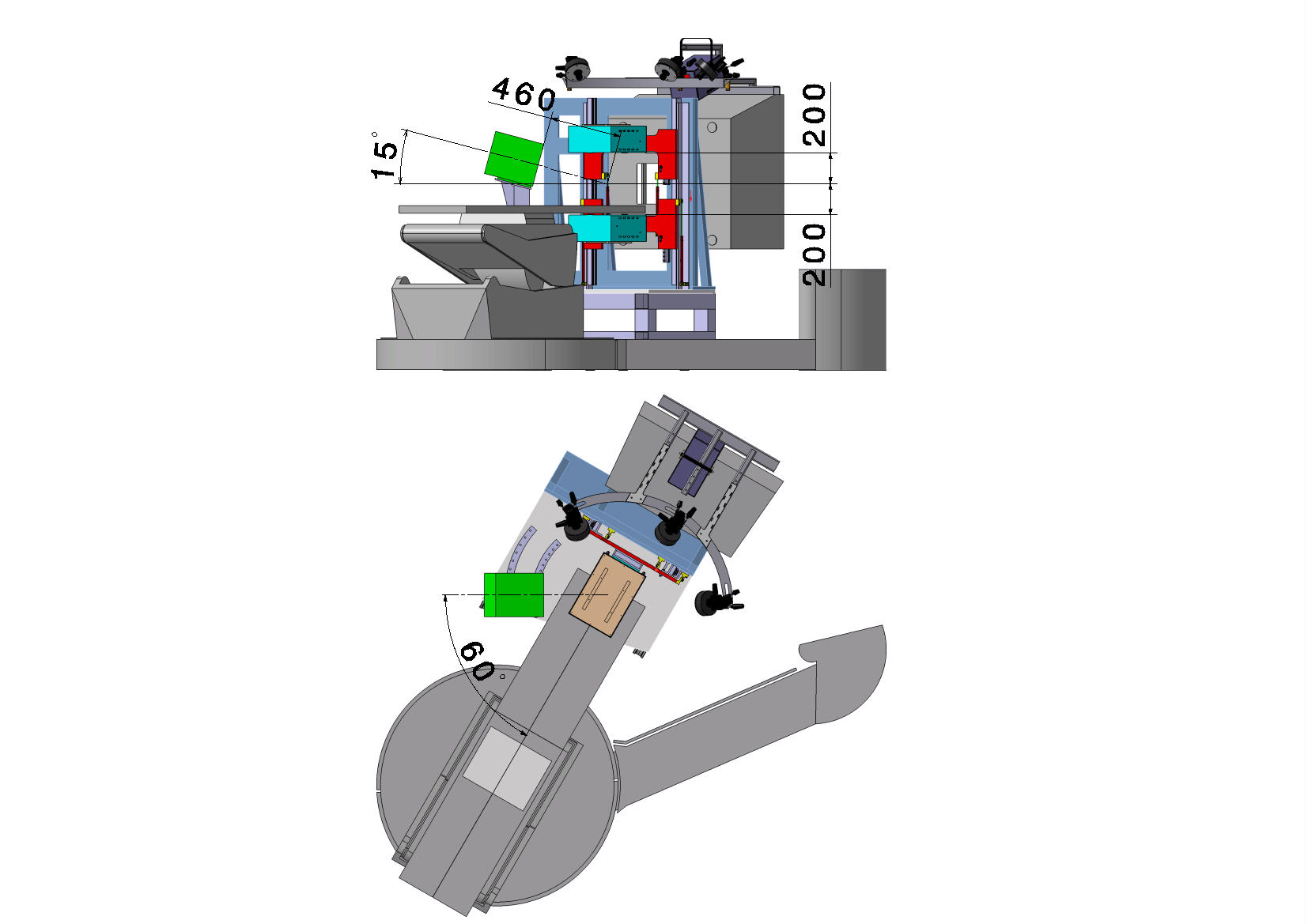 Minima Distanza tra le Teste
G. Giraudo
Roma 18/12/2014
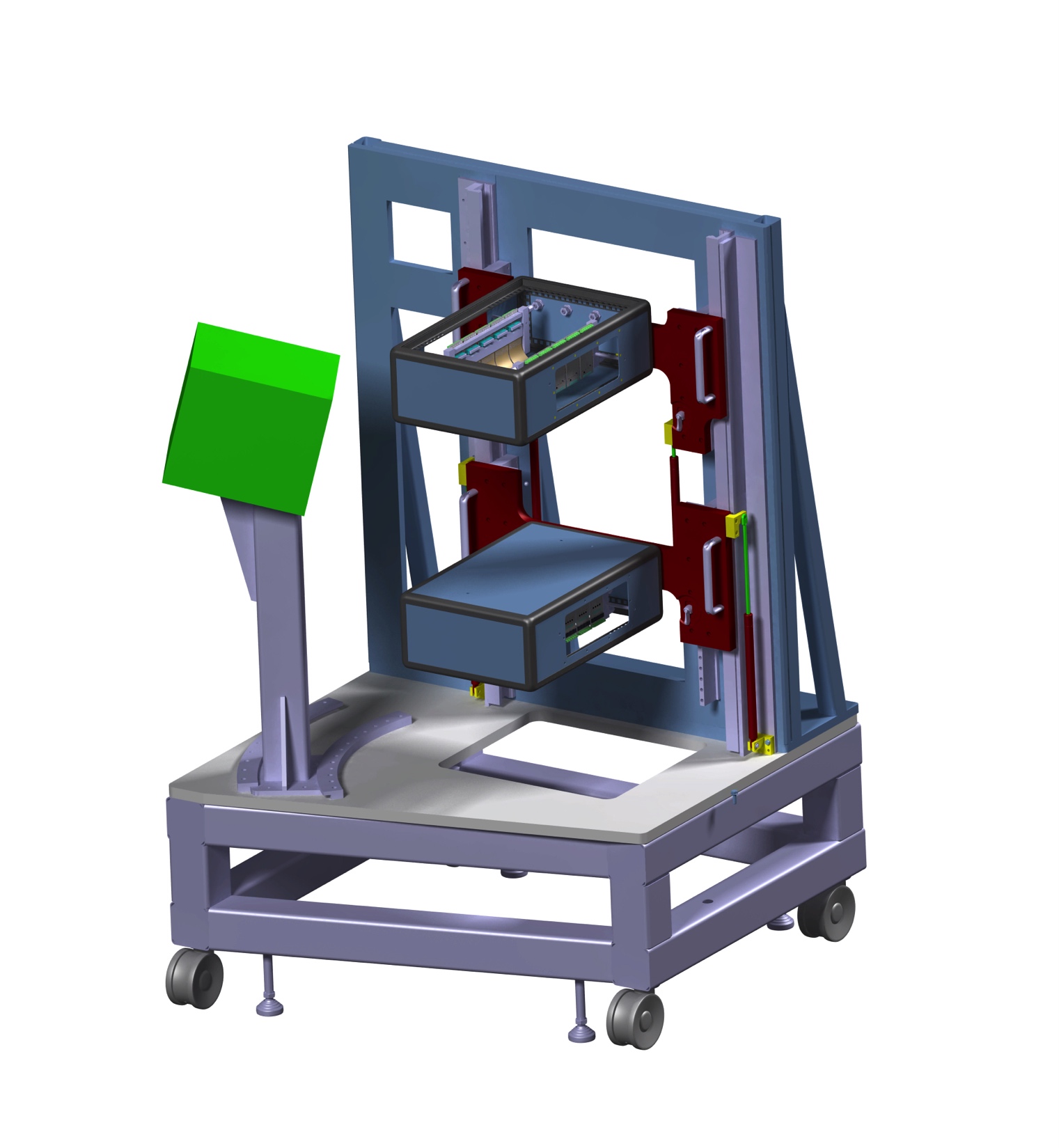 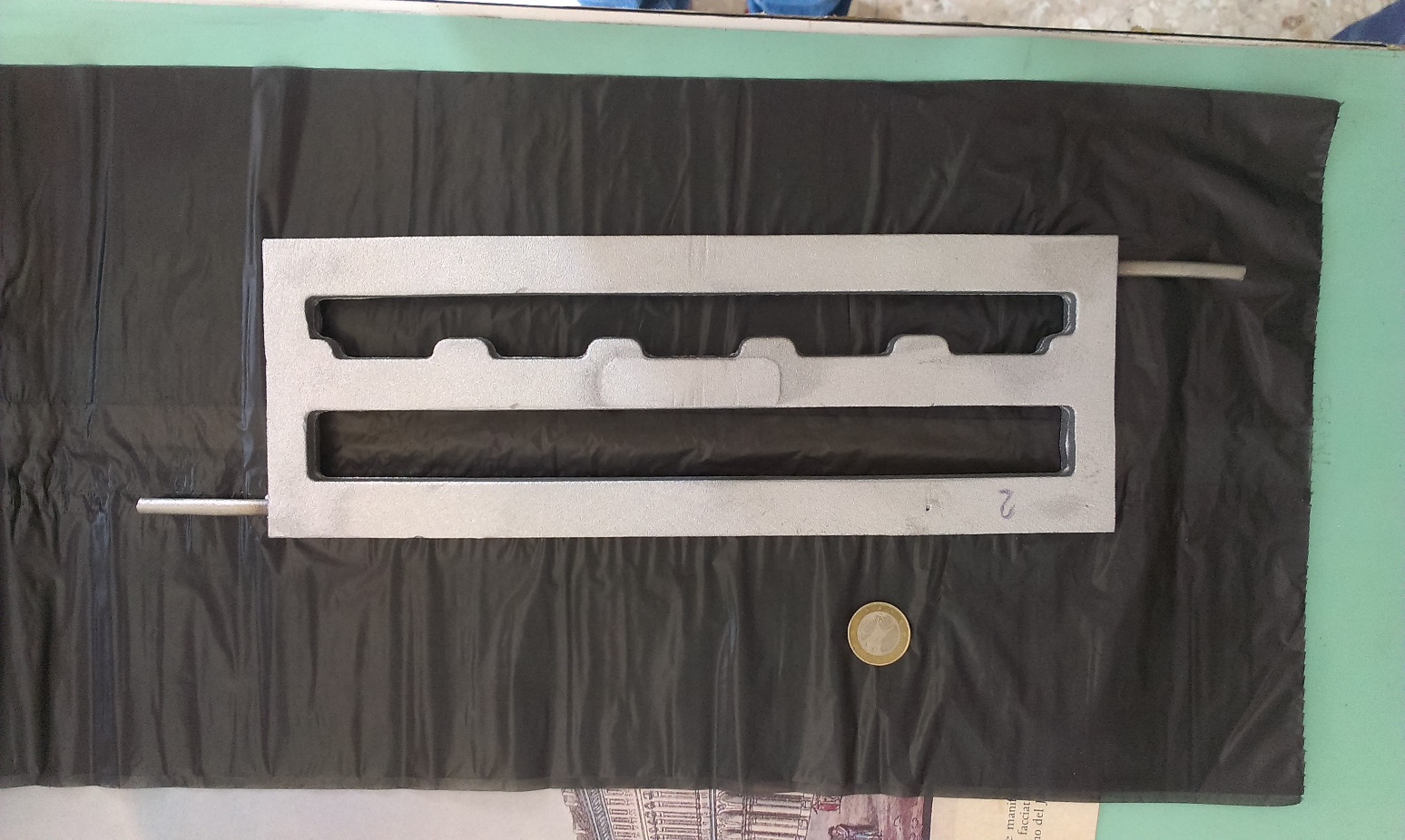 Thermal heat exchanger
Aluminium casting with stainless steel tube embedded.
Pre-machining view.
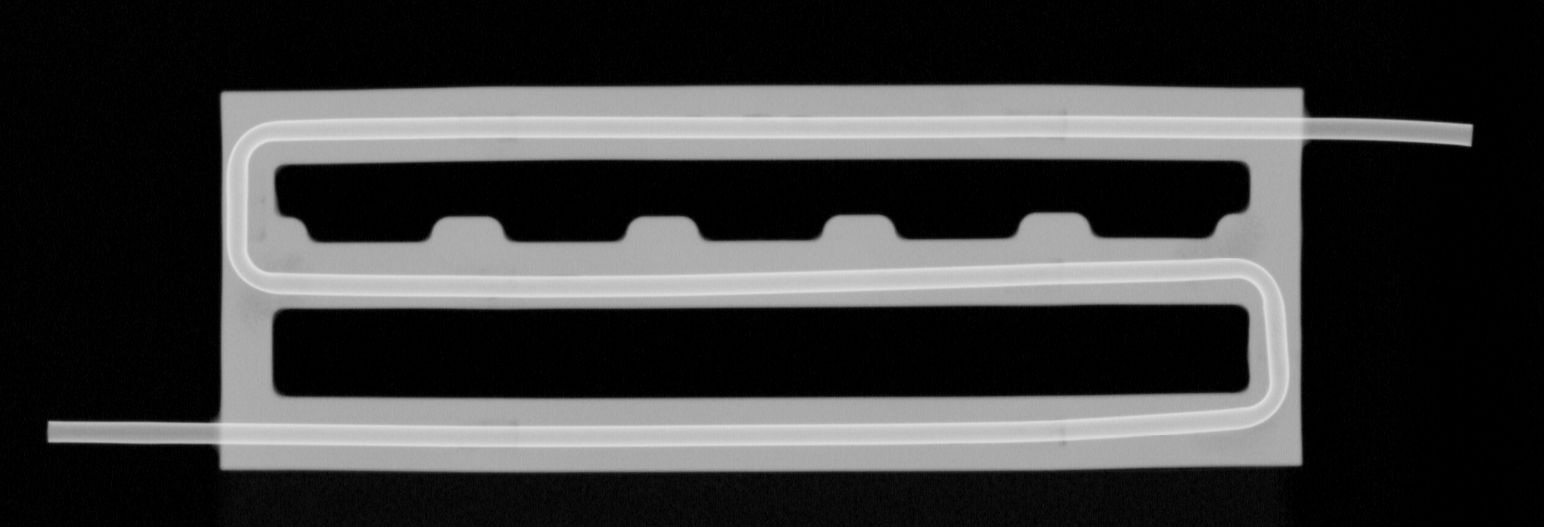 RX of the thermal heat exchanger. Survey of tube position.
Disegno Impianto di Raffreddamento
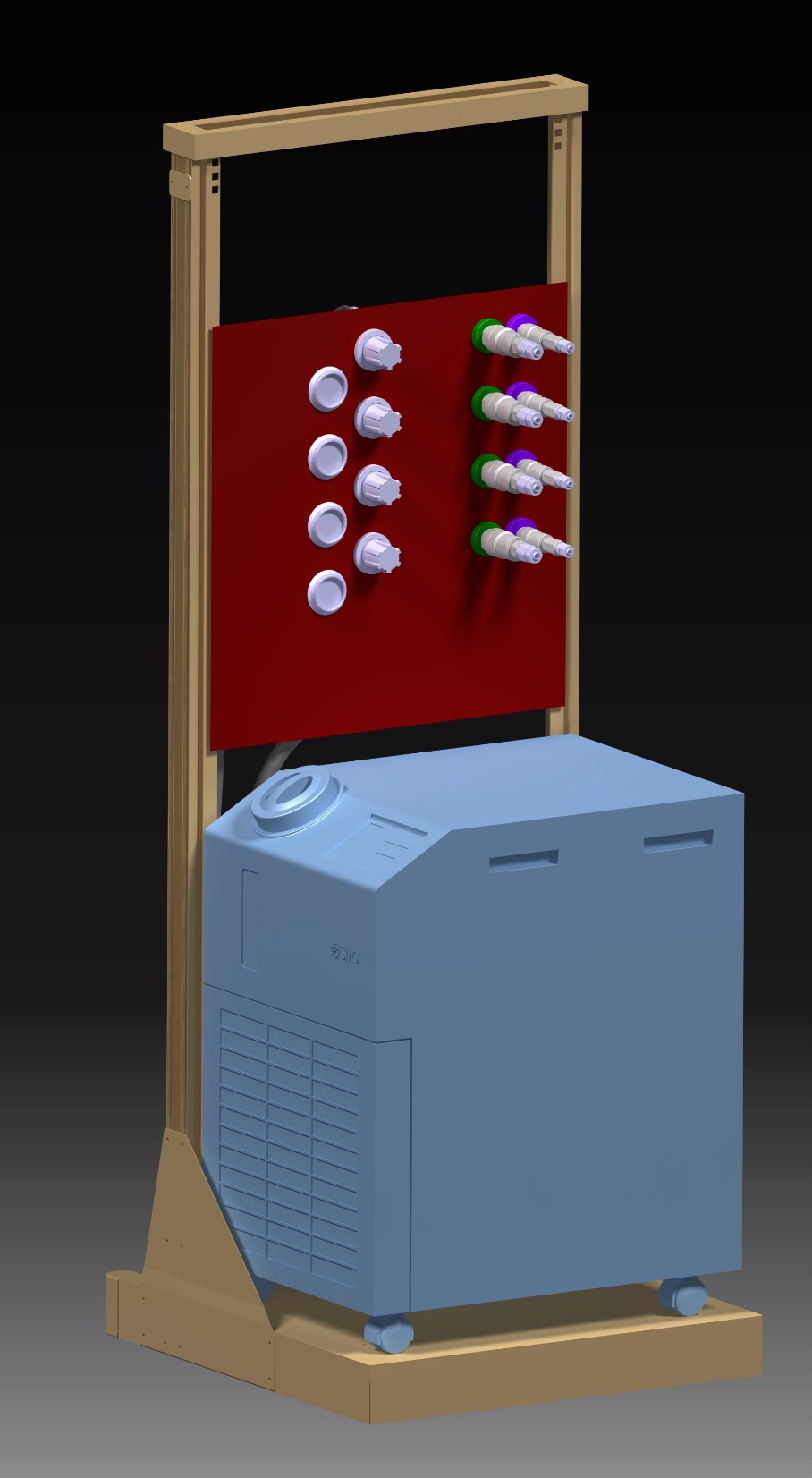 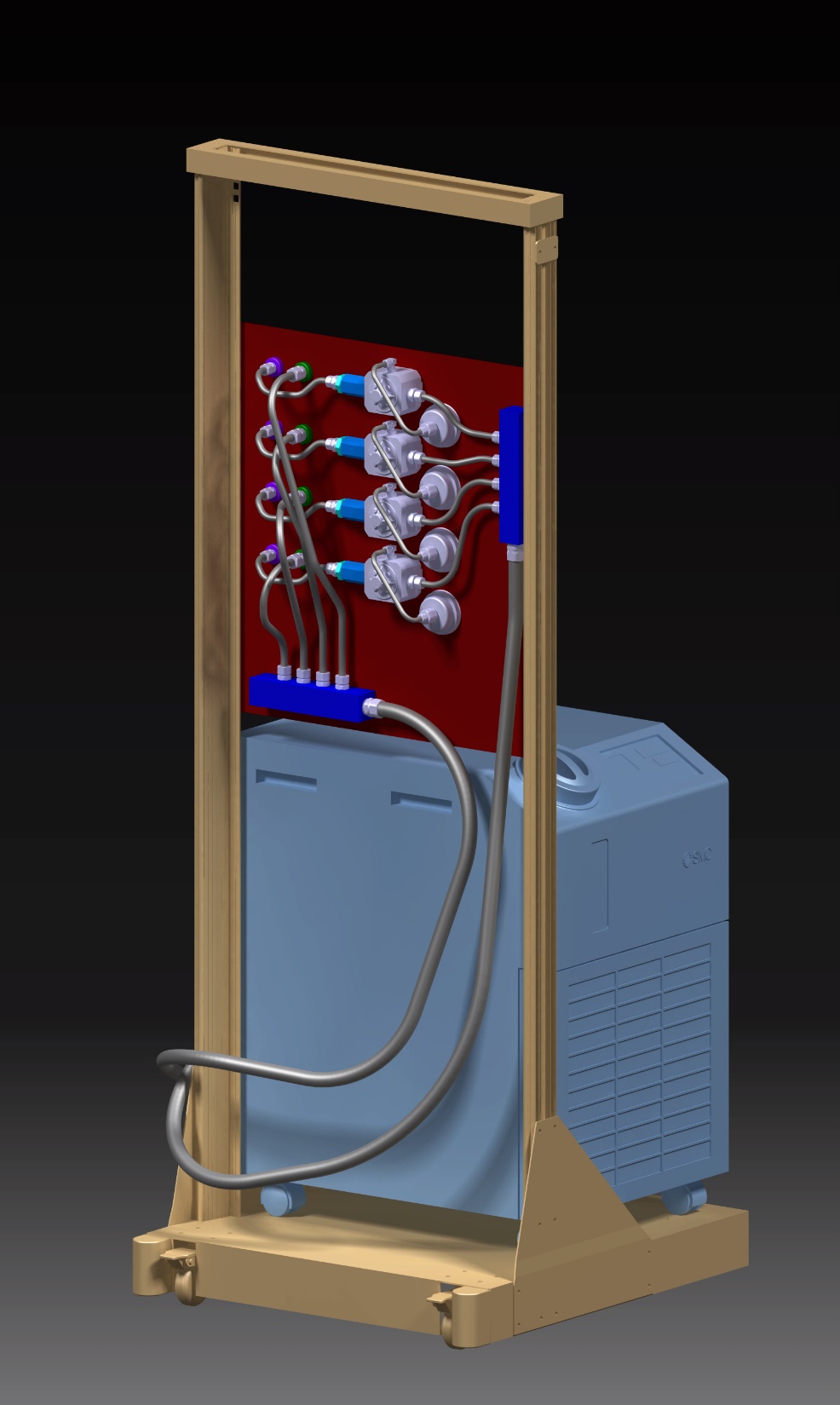 G. Giraudo
Roma 18/12/2014
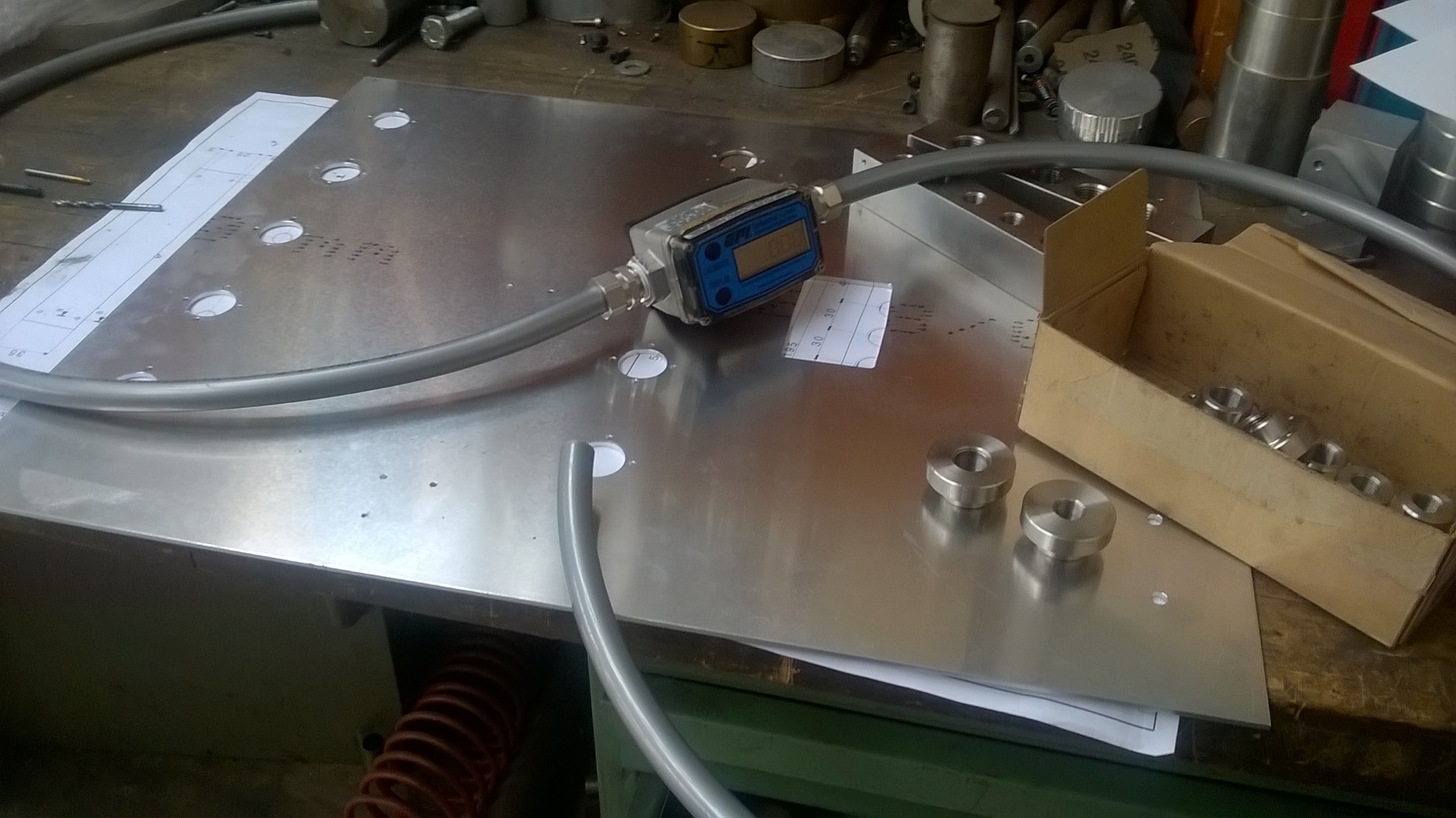 In/Out manifolds
Cooling panel parts ready
Flowmeter
Support panel
Fittings and chiller delivery  end of June
Polyurethane tubes delivery delayed (?)
Ring-nut for tube transition
Profiler
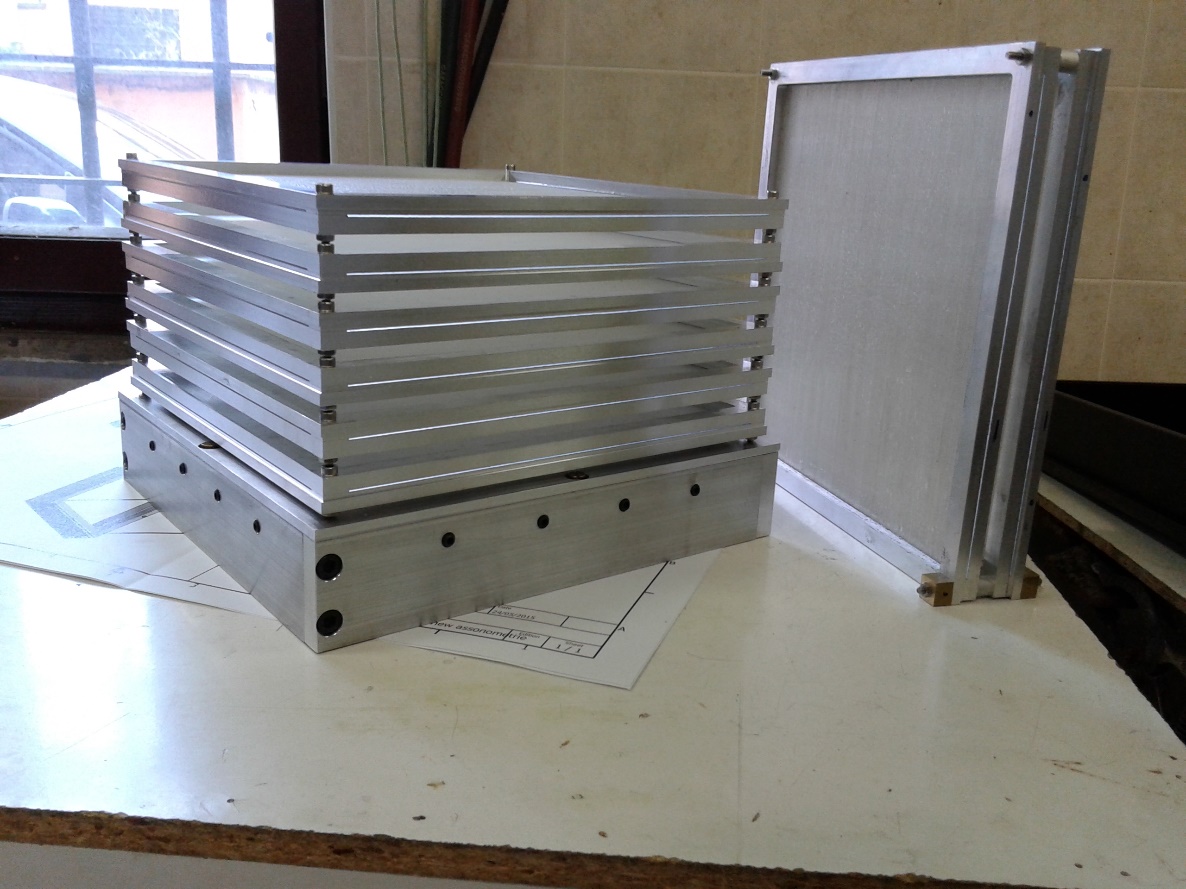 6 X-Y fiber planes + 2 spares ready
calorimeter structure almost ready
waiting for electronics to finalize cooling
system design (beginning July)
210x210x0,3 mm3 foil to be inserted here

crystal fixation system
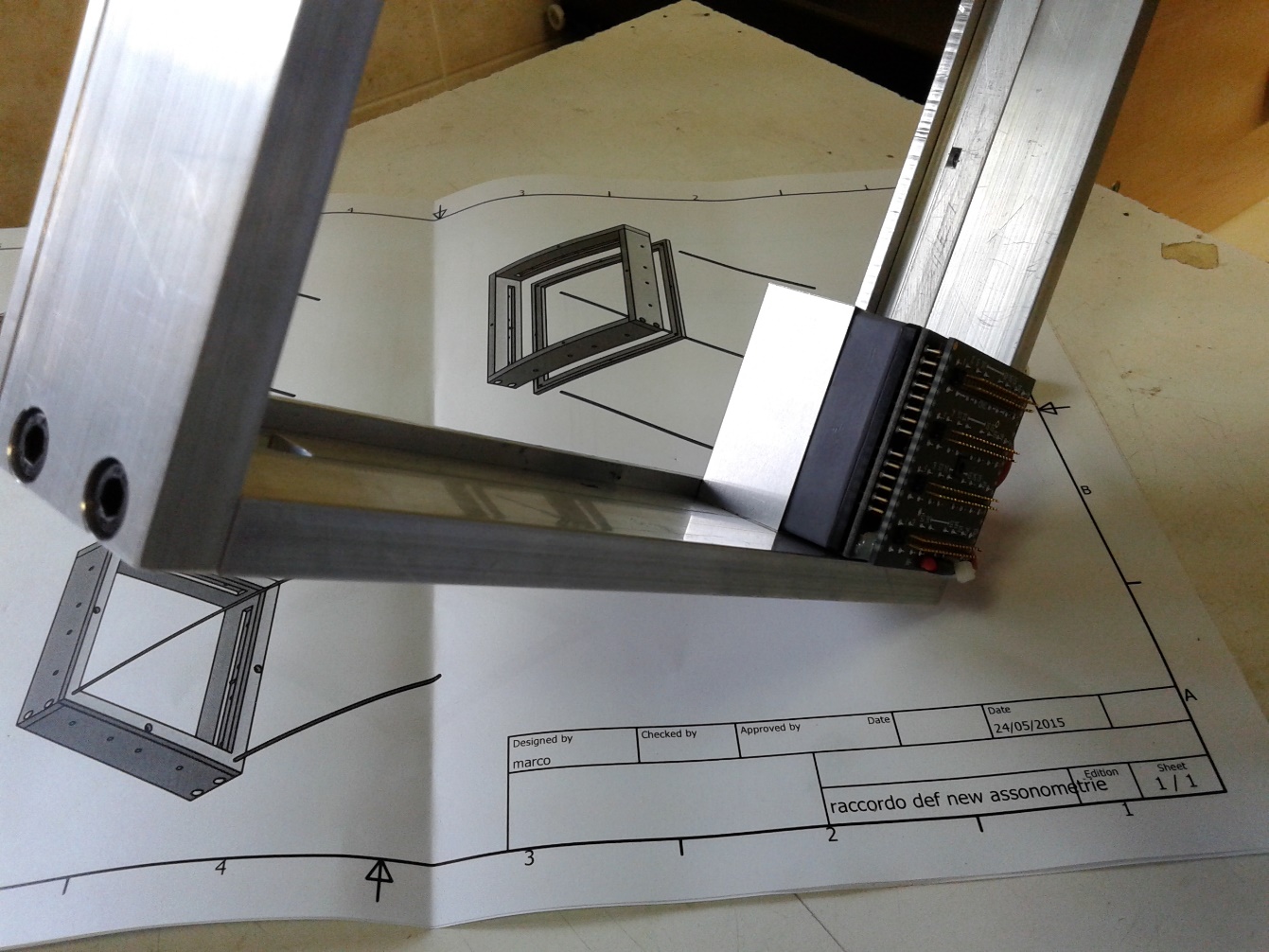 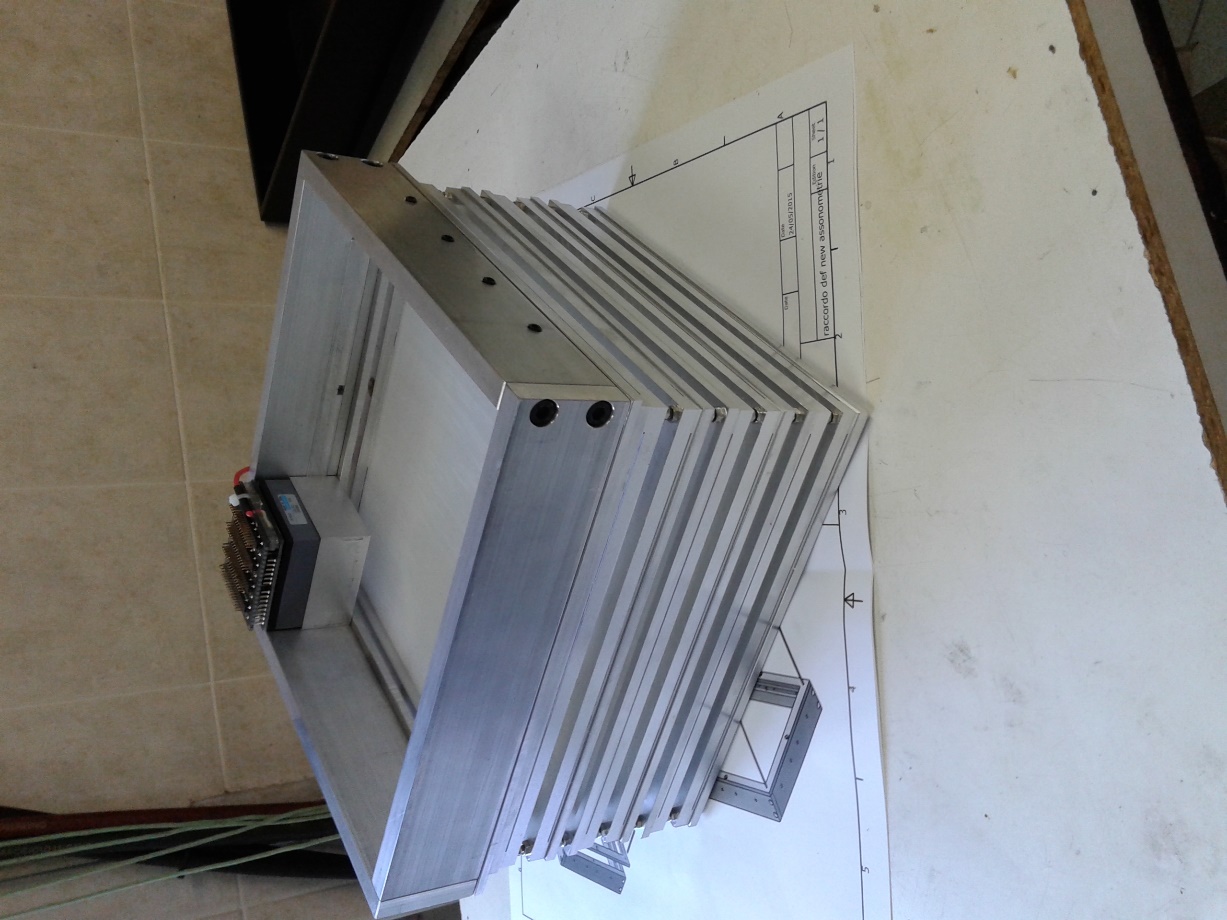 thanks to MARCO MAGI
Profiler
0,25 mm phosphor bronze foil inserted
			calorimeter matrix assembly; multianode PMT will be pressed against it
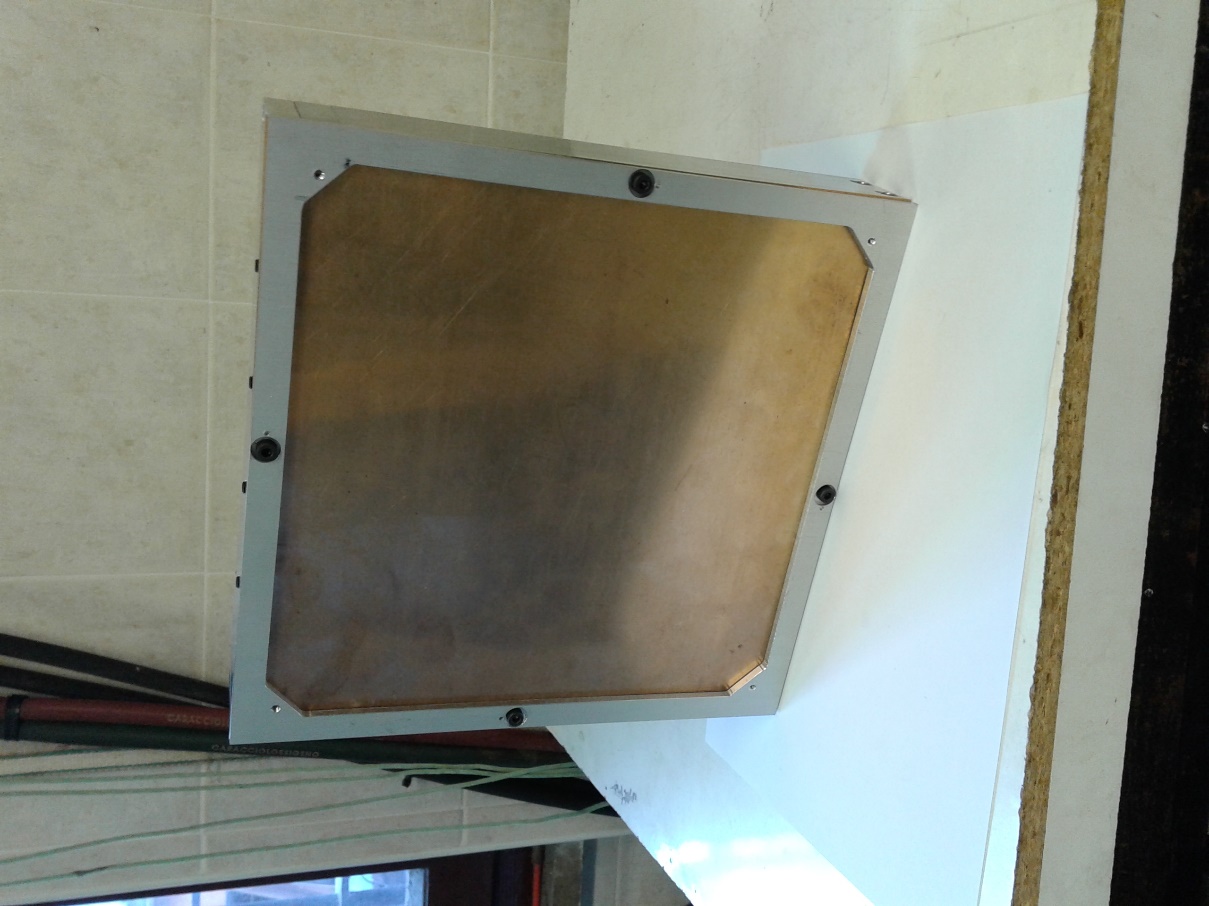 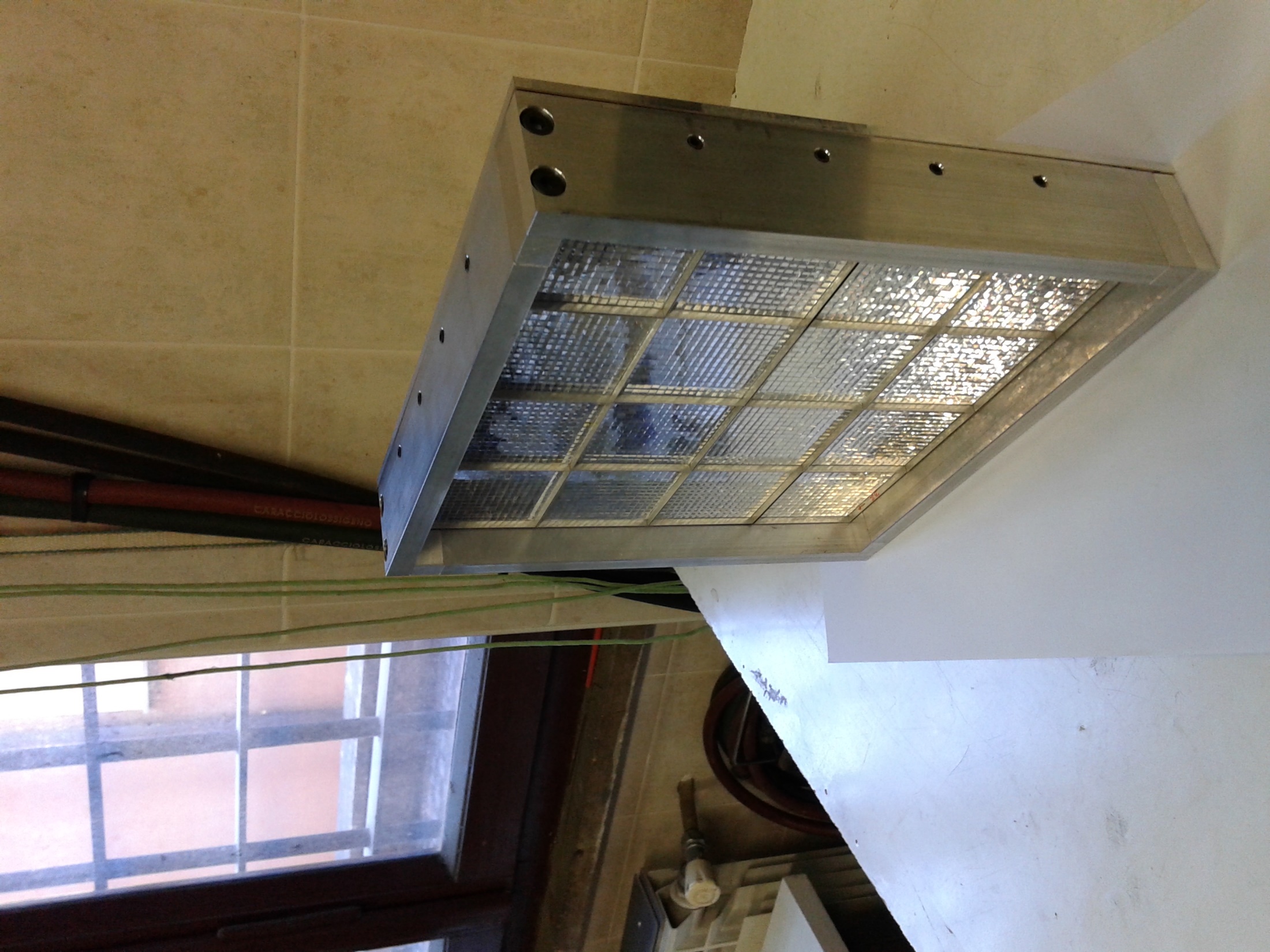 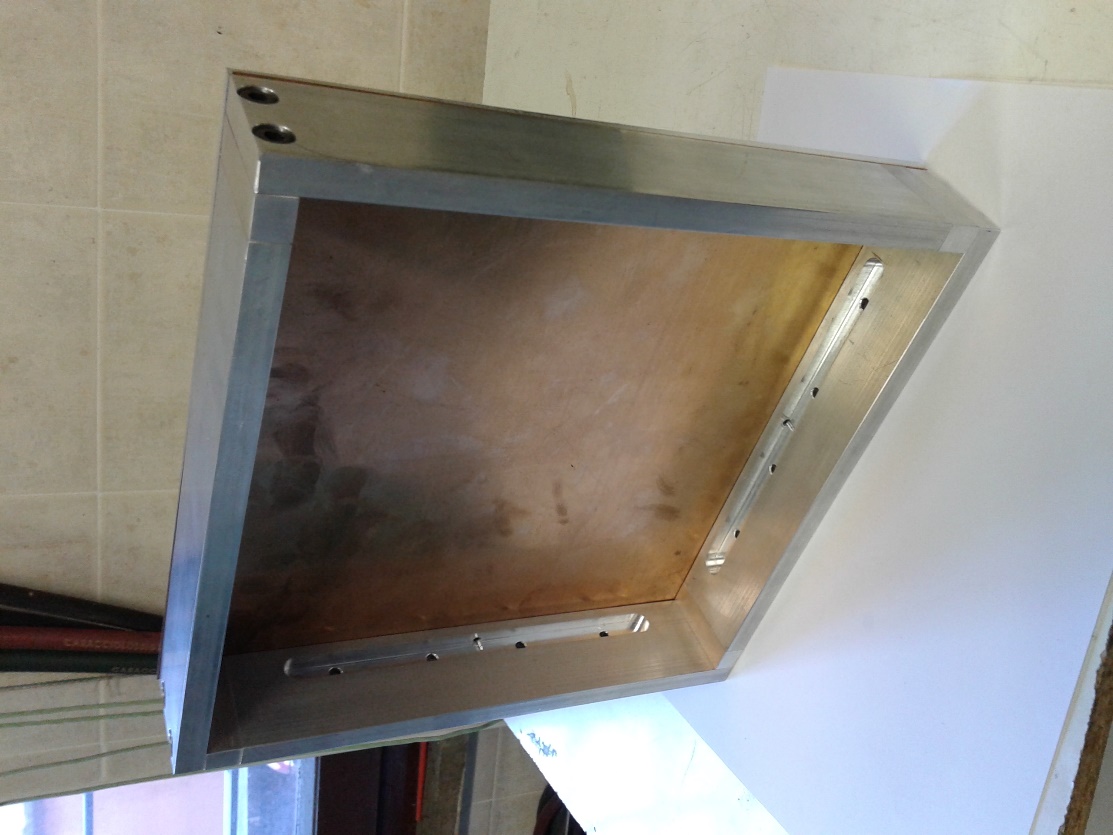